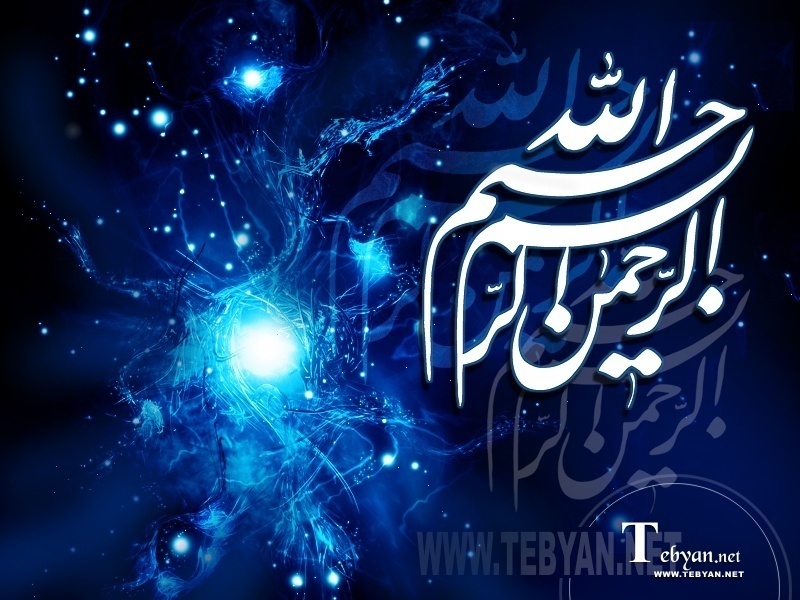 1
دانشکده مدیریت و اطلاع رسـانی پزشکی
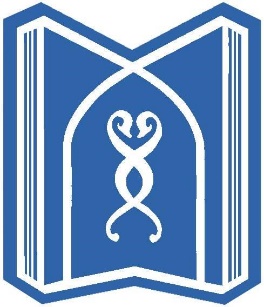 عنوان تجربه
اعضای تیم تجربه :
اسامی نویسندگان 
واحد ارائه دهنده تجربه:
……

خرداد   1402
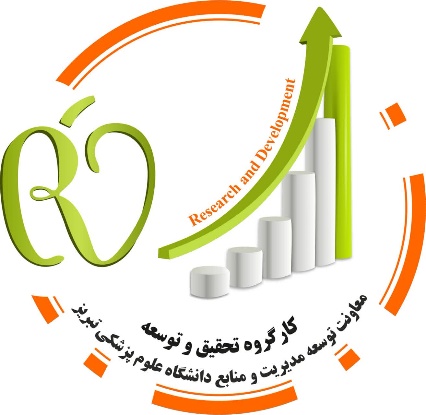 مقدمه
...............
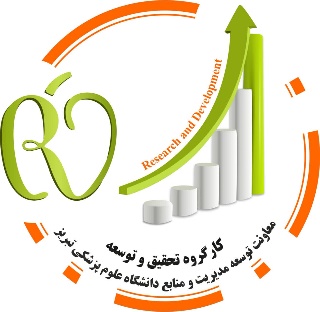 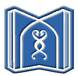 1
بهره وری و بهینه سازی مصرف در نظام سلامت
رویداد یا مسئله
...............
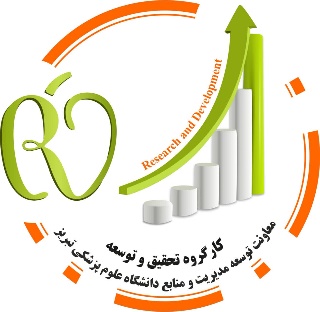 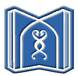 2
بهره وری و بهینه سازی مصرف در نظام سلامت
شرح تجربه
...............
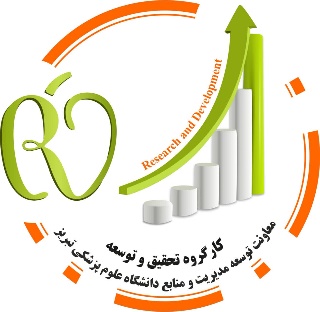 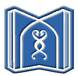 3
بهره وری و بهینه سازی مصرف در نظام سلامت
نتایج اجرای تجربه
...............
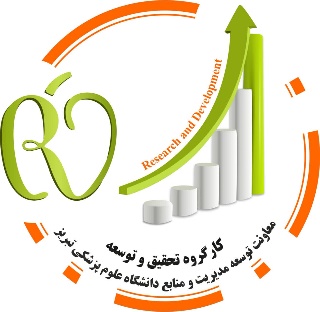 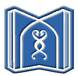 4
بهره وری و بهینه سازی مصرف در نظام سلامت
پیشنهاد حاصل از تجربه
...............
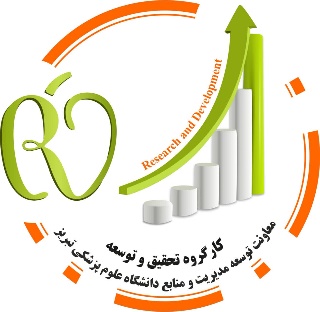 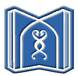 5
بهره وری و بهینه سازی مصرف در نظام سلامت
نگاهتان را سپاس